Insert«Academic unit» on every page:1 Go to the menu «Insert»2 Choose: Date and time3 Write the name of your faculty or department in the  field «Footer»
4 Choose «Apply to all"
Fine-Grained Complexity and Algorithm Design Boot CampLower Bounds Based on SETH
Dániel Marx(slides by Daniel Lokshtanov)

Simons Institute, Berkeley, CA
September 4, 2015
Tight lower bounds
Have seen that ETH can give tight lower bounds

How tight? ETH «ignores» constants in exponent

How to distinguish 1.85n from 1.0001n?
SAT
Fastest algorithm for SAT: 2npoly(m)
d-SAT
Strong ETH
Showing Lower Bounds under SETH
Your Problem
d-SAT
Too fast algorithm?
The number of 9’s MUST be independent of d
Dominating Set
Input: n vertices, integer k
Question: Is there a set S of at most k vertices 	such that N[S] = V(G)?

Naive: nk+1Smarter: nk+o(1)
Assuming ETH: no f(k)no(k)
nk/10?
nk-1?
SAT  k-Dominating Set
Variables
SAT-formula
k groups, each on
n/k variables.
One vertex for each of the 2n/k assignments to the variables
in the group.
Variables
SAT-formula
k groups, each on
n/k variables.
x
x
x
x
x
y
y
y
y
y
Selecting one vertex from each
cloud corrsponds to selecting
an assignment to the variables.
Cliques
Variables
SAT-formula
k groups, each on
n/k variables.
x
x
x
x
x
y
y
y
y
y
Edge if the partial assignmentsatisfies the clause
One vertex per clause in the formula
SAT  k-Dominating Setanalysis
Too fast algorithm for k-Dominating Set: nk-0.01
For any fixed k (like k=3)
Dominating Set, wrapping up
A O(n2.99) algorithm for 3-Dominating Set, or 
a O(n3.99) algorithm for 4-Dominating Set, or a
a O(n4.99) algorithm for 5-Dominating Set, or a …
… would violate SETH.
Treewidth
We have seen: 2tnO(1), 3tnO(1), etc. algorithms and no 2o(t)nO(1) algorithms assuming ETH.
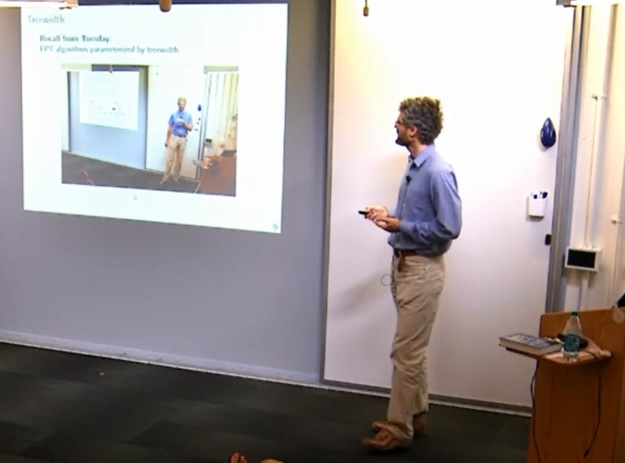 Independent Set / Treewidth
DP: O(2tn) time algorithm
Can we do it in 1.99t poly(n) time?
Next: If yes, then SETH fails!
Independent Set / Treewidth
Independent Sets on an Even Path
t
f
t
f
t
f
t
f
t
f
True
False
then
False
first
True
In independent set:                  

       Not in solution:
b
c
c
a
c
a
d
b
d
a
t
f
t
f
t
f
b
t
f
t
f
t
f
c
t
f
t
f
t
f
d
t
f
t
f
t
f
b
c
c
But what about the
      first true then false independent sets?
a
c
a
d
b
d
True
a
t
f
t
f
t
f
False
b
t
f
t
f
t
f
True
c
t
f
t
f
t
f
False
d
t
f
t
f
t
f
Dealing with truefalse
Clause
gadgets
1
1
1
1
1
2
2
2
2
2
3
3
3
3
3
a
b
c
d
Every variable flips truefalse at most once!
Treewidth Boundby picture
b
c
c
d
a
c
a
d
b
d
…
a
t
f
t
f
t
f
…
b
t
f
t
f
t
f
n
…
c
t
f
t
f
t
f
…
d
t
f
t
f
t
f
Formal proof - exercise
Independent Set / Treewidthwrap up
Thus, no 1.99t algorithm for Independent Set assuming SETH
3t lower bound for Dominating Set?
Need to reduce k-SAT formulas on n-variables to Dominating Set in graphs of treewidth t, where
Hitting Set / n
Budget = 4
d-SAT vs Hitting Set
A cn algorithm for Hitting Set makes a c2n algorithm for d-SAT.

Since 1.412n < 1.9999n, a 1.41n algorithm for Hitting Set violates the SETH.
Have a 2n algorithm and a 1.41n lower bound.
Next: 2n lower bound
Hitting Set
Some deep math
Why is this relevant?
g
g
g
Variables:
g
g
t
t
t
t
t
Elements:
Analyzing a group
Group of g variables
2g assignments to variables
Injection
Group of t elements
Lets call these sets guards
Analyzing a group
Group of g variables
assignments to variables
Injection
Group of t elements
g
g
g
Variables:
g
g
assignments
potentialsolutions
t
t
t
t
t
Elements:
Forbidding partial assignments
Forbidding partial assignments
Bad assignment
…
Variables
…
Set added to F to forbid the bad assignment
Forbidding partial assignments
For each bad assignment to at most d groups, forbid it by adding a «bad assignment guard»

This adds O(nd2gd) = O(nd) sets to F.
Hitting Set wrap up
Conclusions
SETH can be used to give very tight running time bounds.

SETH recently has been used to give lower bounds for polynomial time solvable problems, and for running time of approximation algorithms.
Important Open Problems
Can we show a 2n lower bound for Set Cover assuming SETH?
Can we show a 1.00001 lower bound for 3-SAT assuming SETH?